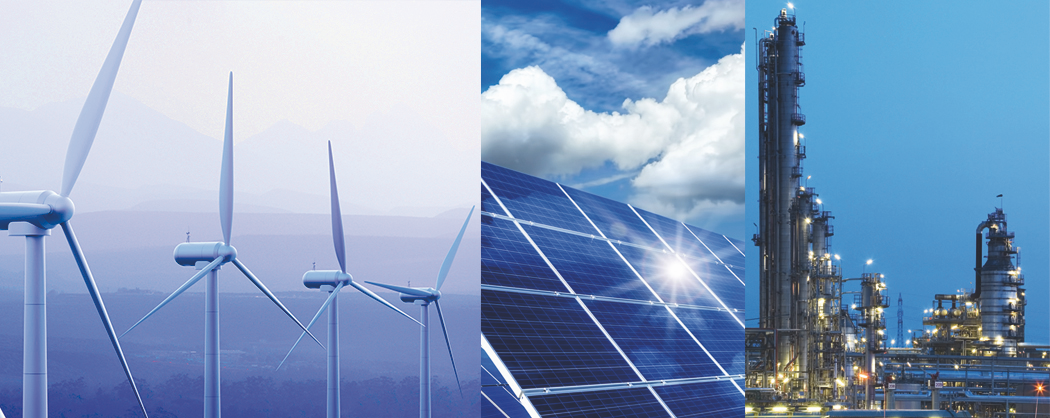 RES: INVESTMENT POTENTIAL OF KAZAKHSTAN
KEY INDICATORS OF RES DEVELOPMENT
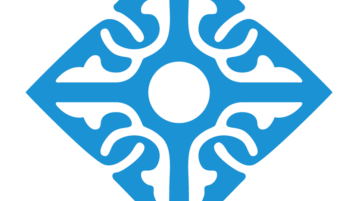 KEY INDICATORS OF RES DEVELOPMENT:
" KAZAKHSTAN – 2050 " STRATEGY
THE CONCEPT OF TRANSITION TO A "GREEN ECONOMY "
STRATEGY FOR ACHIEVING CARBON NEUTRALITY
EUROPEAN "GREEN DEAL" - CARBON TAX ADJUSTMENT MECHANISM
50%
15%
THE PARIS AGREEMENT
Reduction of greenhouse gas (GHG) emissions in 2030 by 15% compared to 1990 levels.
6%
3%
2020	2025	2030	2050
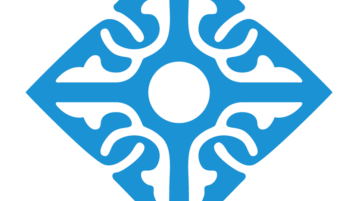 CURRENT RES INDICATORS
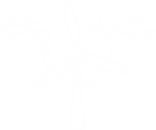 RES POTENTIAL
WIND POTENTIAL
920 billion kWh/ year
HYDRO POTENTIAL
62 billion kWh/ year
GEOTHERMAL SOURCES
4.3 billion kWh/ year
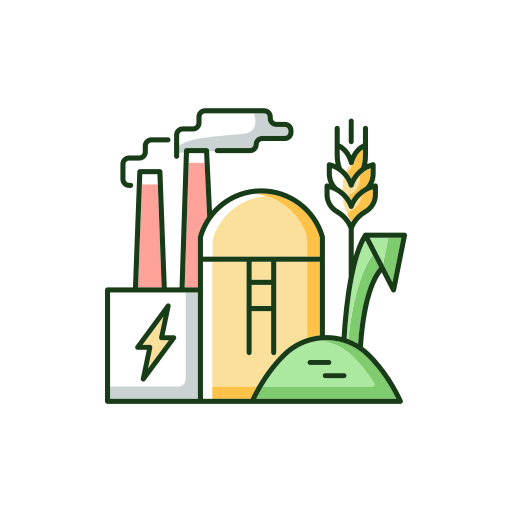 CURRENT SITUATION
(share of RES – 5,8 %)
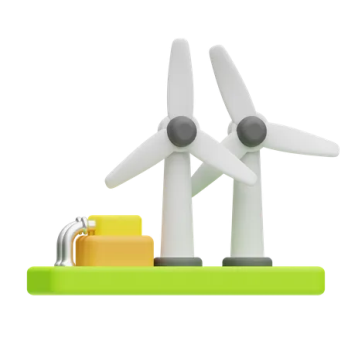 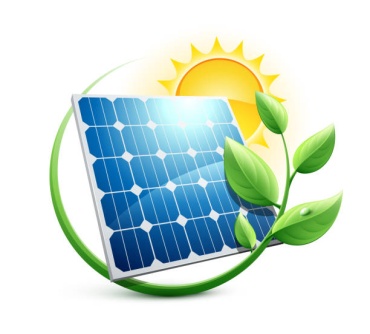 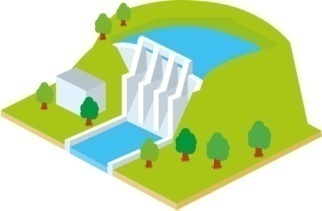 SOLAR POTENTIAL
2.5 billion kWh/ year
TOTAL CAPACITY 
2525MW
HPS
270 MW
BGP
2 MW
SES
1148 MW
WPP
1 108 MW
Source: Ministry of Energy of the Republic of Kazakhstan
RES SUPPORT
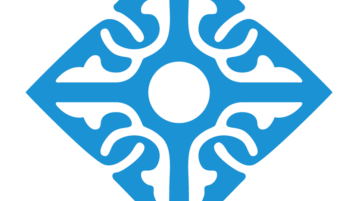 Purchase of electricity – SFC of a 20-year-old PPA at an auction tariff in tenge
1
Indexation of RES tariff taking into account inflation and devaluation
2
Exemption from payment of services for the transmission of electricity from RES
3
Priority dispatching of electricity
4
Investment preferences within the framework of the Entrepreneurial Code
5
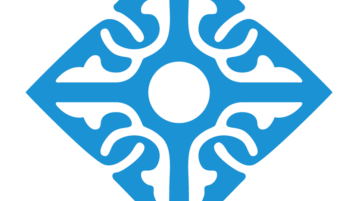 CURRENT SITUATION IN KAZAKHSTAN
5 INVESTMENT PROJECTS FOR THE PRODUCTION OF "GREEN" HYDROGEN ARE PLANNED TO BE IMPLEMENTED IN KAZAKHSTAN
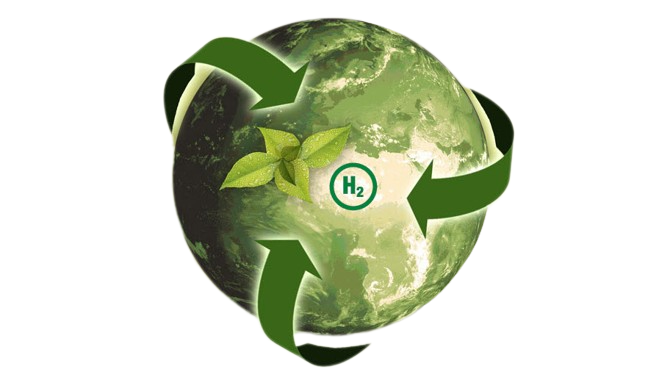 TOTAL CAPACITY   more than 
2 MILLION TONS PER YEAR
 Н2
SVEVIND
2 MILLION TONS PER YEAR
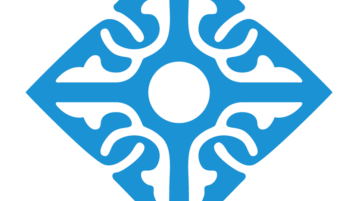 GLOBAL GREEN HYDROGEN PRODUCTION PROJECTS
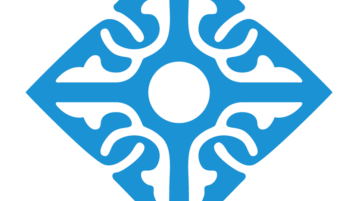 SVEVIND AB – HYRASIA ONE
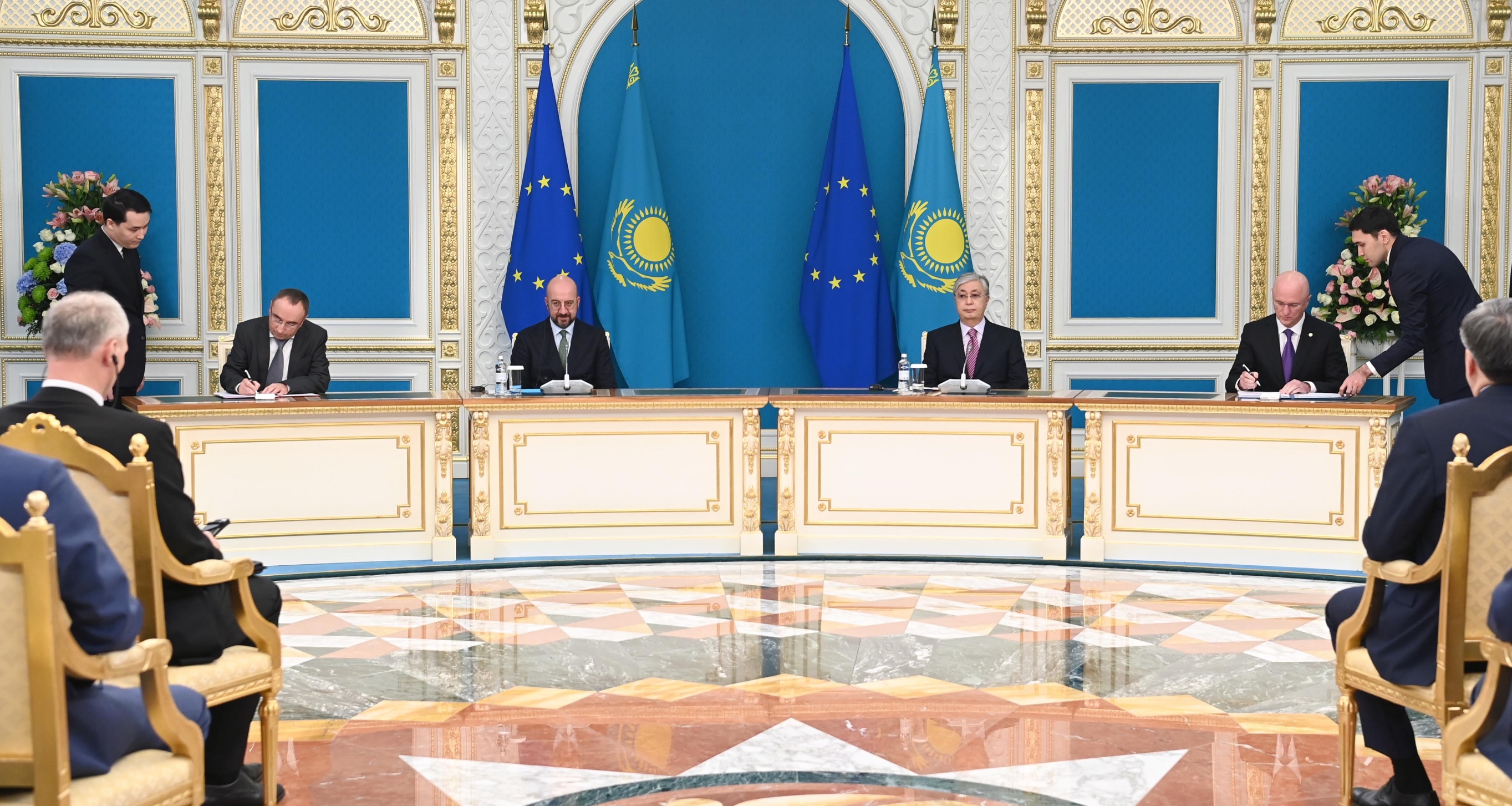 Svevind plans to produce 2 million tons of “green” hydrogen per year in Kazakhstan for domestic consumption and export to the EU. Subsequently, the company will build renewable energy facilities with a capacity of 40 MW
INVESTMENT AGREEMENT WAS SIGNED BY THE EUROPEAN PROJECT’S DEVELOPER AND THE GOVERNMENT OF THE REPUBLIC OF KAZAKHSTAN IN THE PRESENCE OF THE PRESIDENT OF THE REPUBLIC OF KAZAKHSTAN AND THE PRESIDENT OF THE EUROPEAN COUNCIL
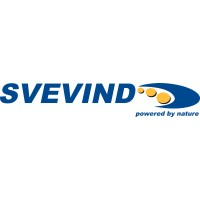 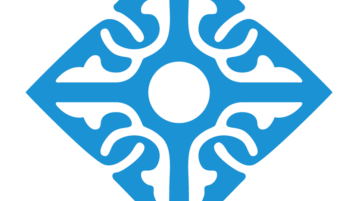 ALLIANCE OF “GREEN” HYDROGEN
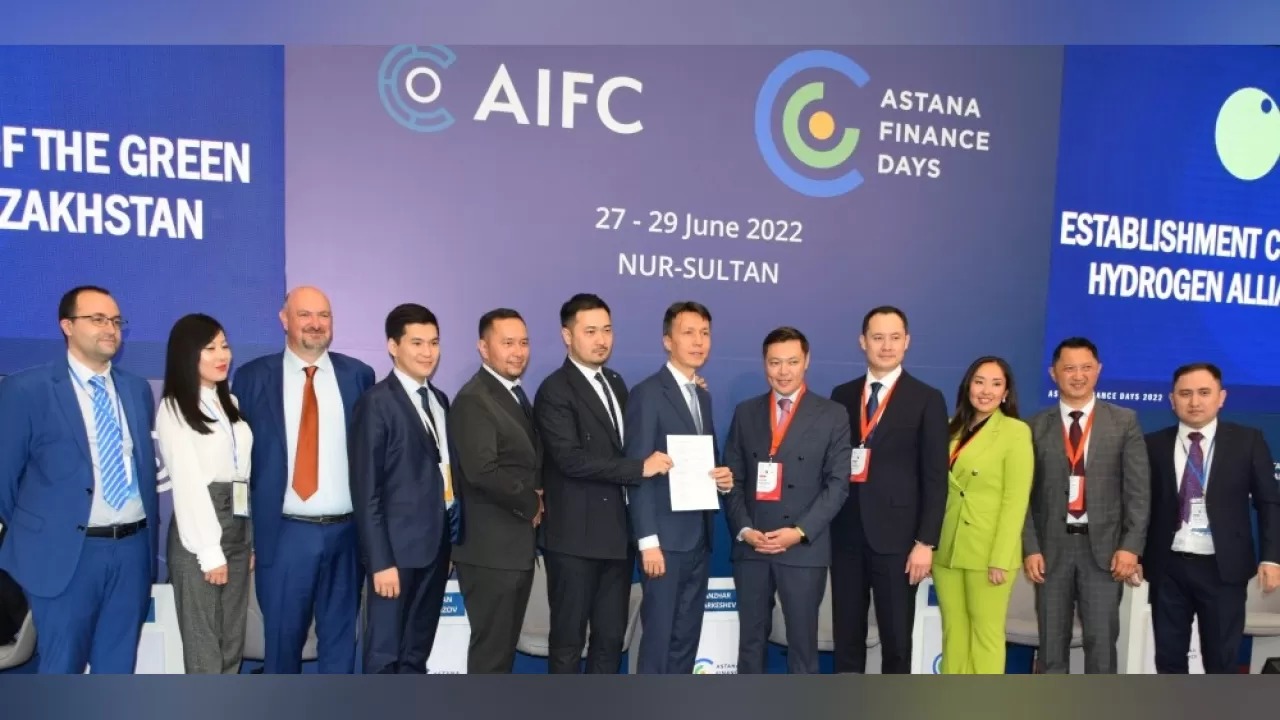 Among the founders of the Association were Linde (Germany), Svevind Energy Gmbh (Germany), Roedl & Partners (Germany), Qazaq Gaz (Kazakhstan), Atasu Group (Kazakhstan), Green Spark LTD (Italy), AIFC Green Finance Center (Kazakhstan), GCA Partners (Kazakhstan), Ajusa Hydrogen Technologies (Spain) and other international companies from the EU
THE AGREEMENT ON CREATION OF ALLIANCE OF “GREEN” HYDROGEN OF KAZAKHSTAN WAS SIGNED ON JUNE 29, 2022 IN AIFC AT THE FIRST FORUM ON “GREEN” HYDROGEN
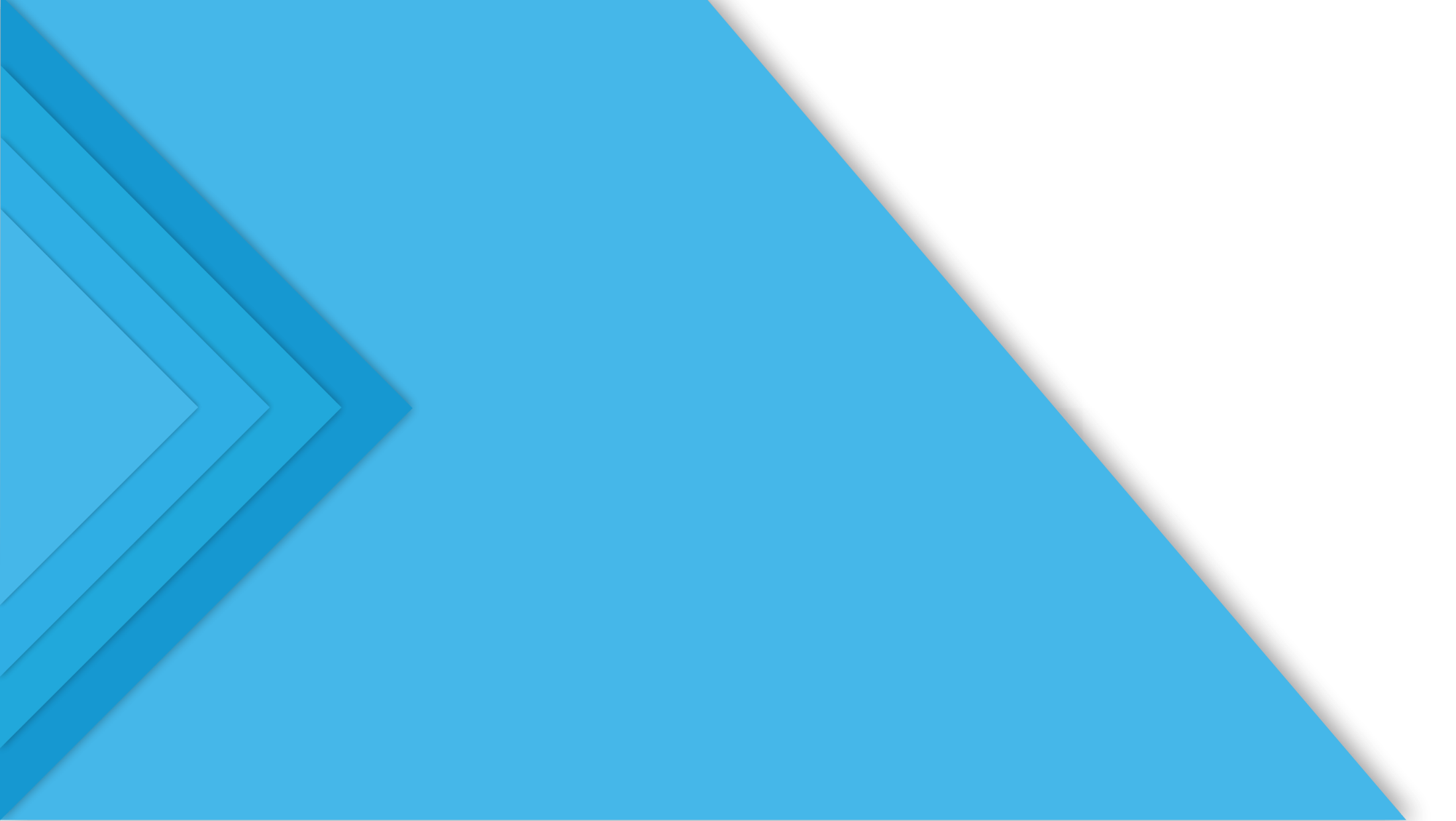 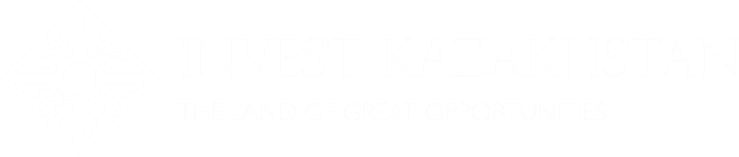 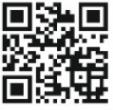 +7 7172 620 620
www. invest.gov.kz